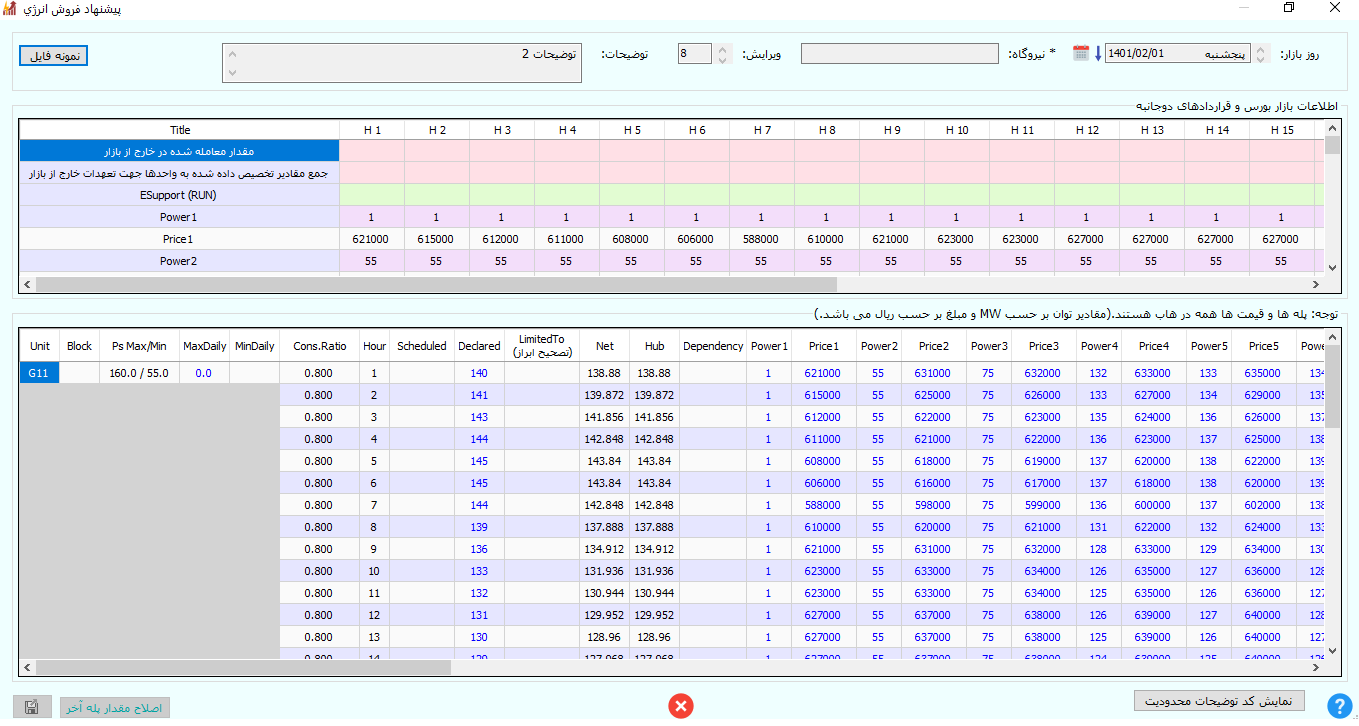 این بخش تغییری نداشته و مطابق سابق پر میشود
پله ها بصورت نیروگاهی شده و در  این قسمت وارد میشود
این بخش تغییری نداشته ولی فایل نمونه تغیر کرده که در مسیر قرار داده میشود
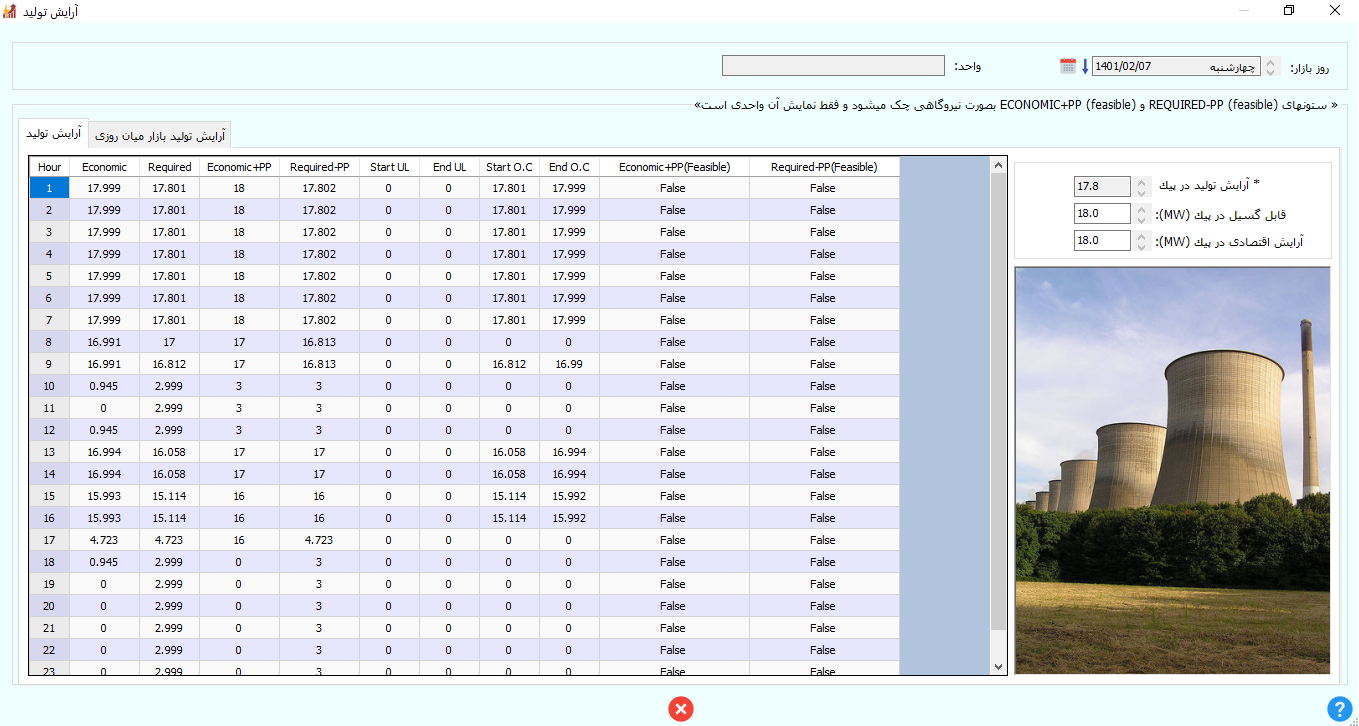 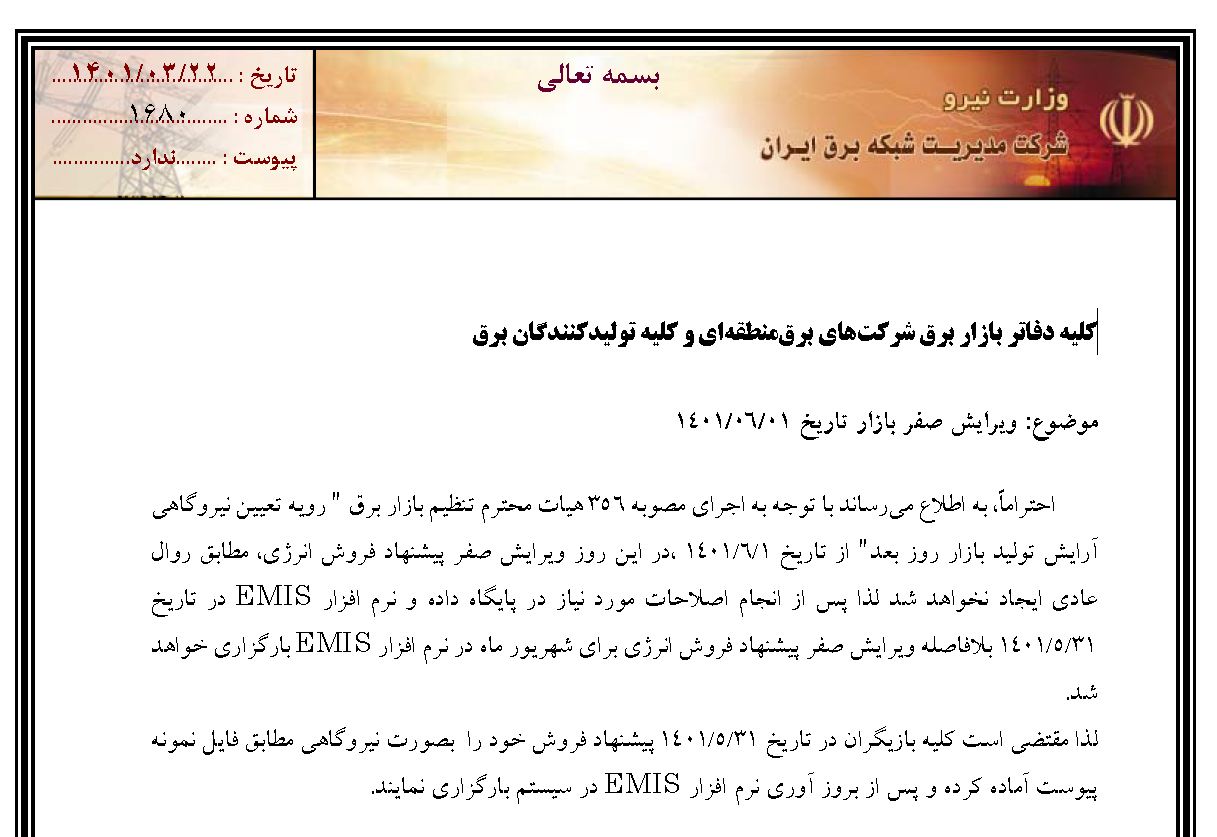 تاریخ : ...................................
شماره : ..................................
پیوست : ........ندارد.....................
22/03/1401
بسمه تعالی